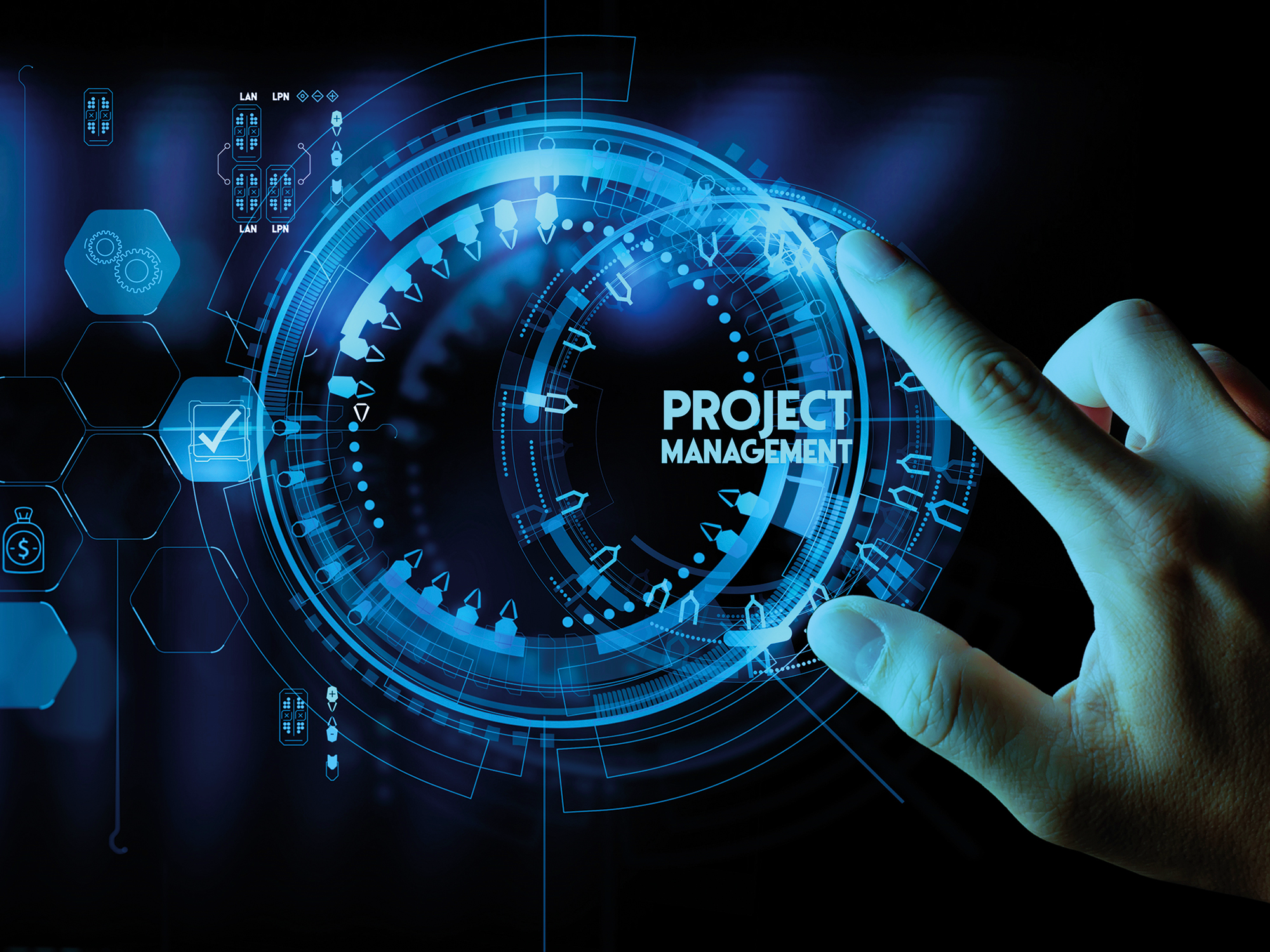 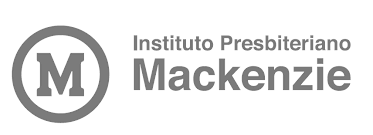 Práticas Ágeis em escritórios de Projetos (PMO’s): Uma Análise Multicritério em Conhecimento, Estratégia e Inovação
Autor: Vanderlei Leite dos Santos
1º semestre mestrado em Administração
Analise de decisão multicritério (MDCA)
Prof.: Dr. Fellipe Martins
Introdução
Contexto: Maior complexidade na tomada de decisão, a busca de agilidade e inovação,  demanda estratégias diferenciadas.
Problema: PMO’s acostumados a ser mais técnicos, hoje enfrentam necessidade de adaptar seu conhecimento para suprir demanda crescente por abordagens ágeis
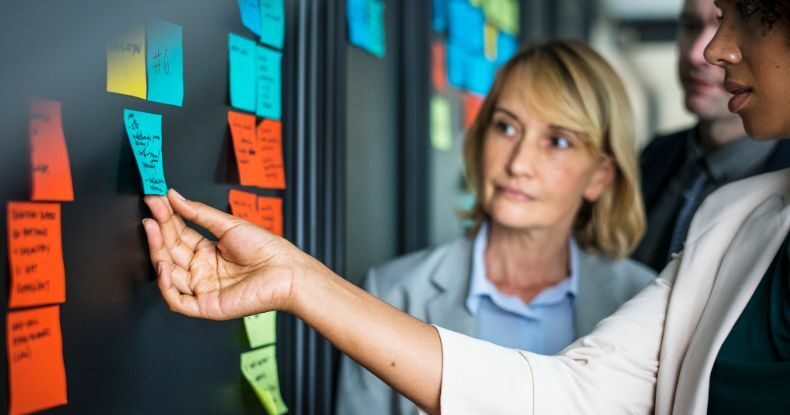 "A adoção de práticas ágeis por PMOs representa um paradoxo, visto que esses escritórios tradicionalmente operam com estruturas hierárquicas e processos padronizados"  (Serrador & Pinto, 2015)
Objetivo
O objetivo geral do estudo é identificar hierarquizando os critérios que influenciam a adoção de práticas ágeis por PMO’s, a partir da perspectiva de especialistas em gestão de projetos.
Estruturar os critérios com base na literatura e validação de especialistas
2. Aplicar a técnica para determinar os pesos relativos dos critérios
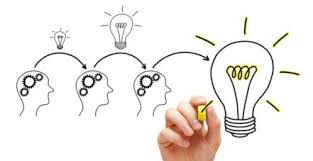 Referencial Teórico
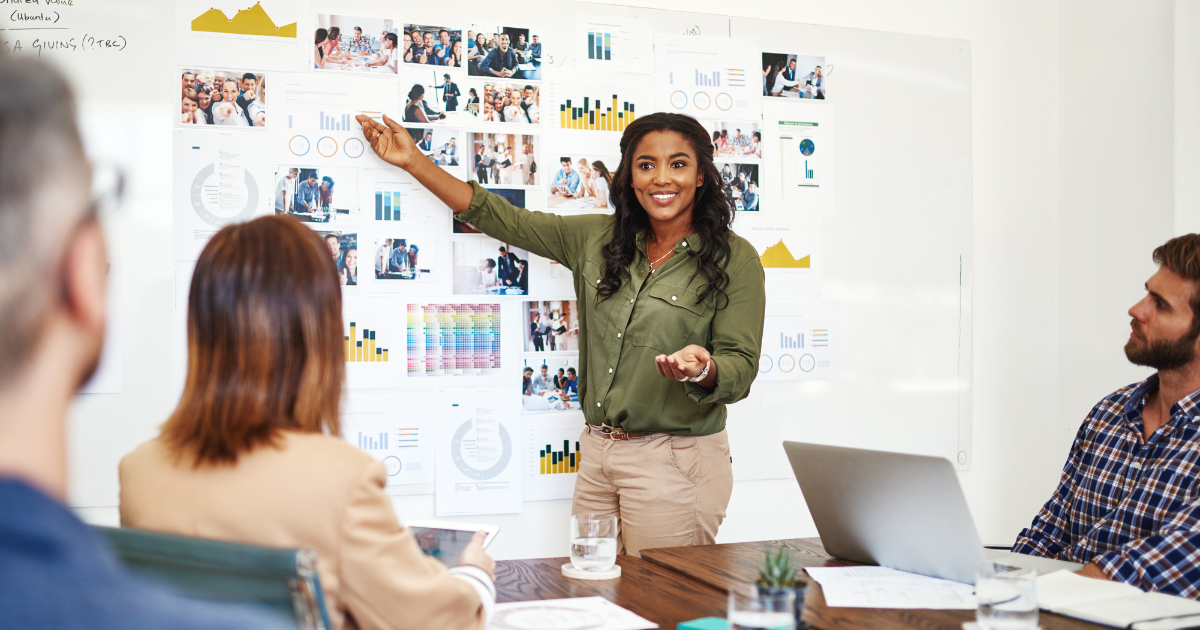 2.1 Escritórios gerenciamento de projetos (PMOs)
2.2 Metodologias Ágeis
2.3 Conhecimento
2.4 Estratégia
2.5 Inovação
2.6 Critérios de Avaliação
"A literatura aponta que essa transição para a agilidade está associada a fatores como maturidade organizacional, cultura de inovação, gestão do conhecimento e estratégias corporativas bem definidas" (Conforto et al., 2016).
Critérios a serem avaliados
Metodologia
Abordagem: Quanti-qualitativa, exploratório-descritiva
Técnica: Analise de Multicritério -PAPRIKA (Potentially All Pairwise RanKings of all possible Alternatives)
Coleta de Dados: Questionário online: Avaliação dos critérios via PAPRIKA
Amostra: de 8 a 20 especialistas
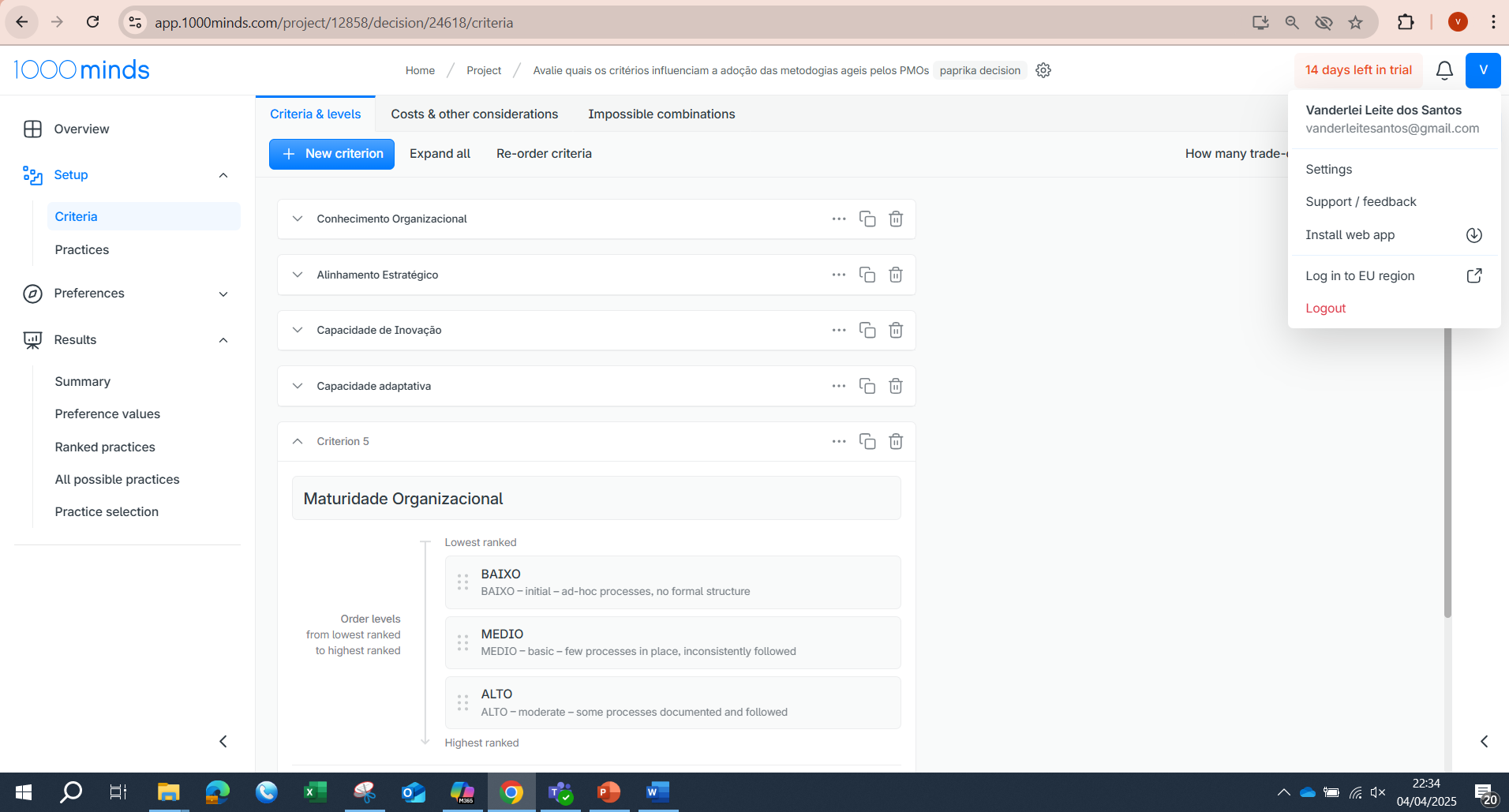 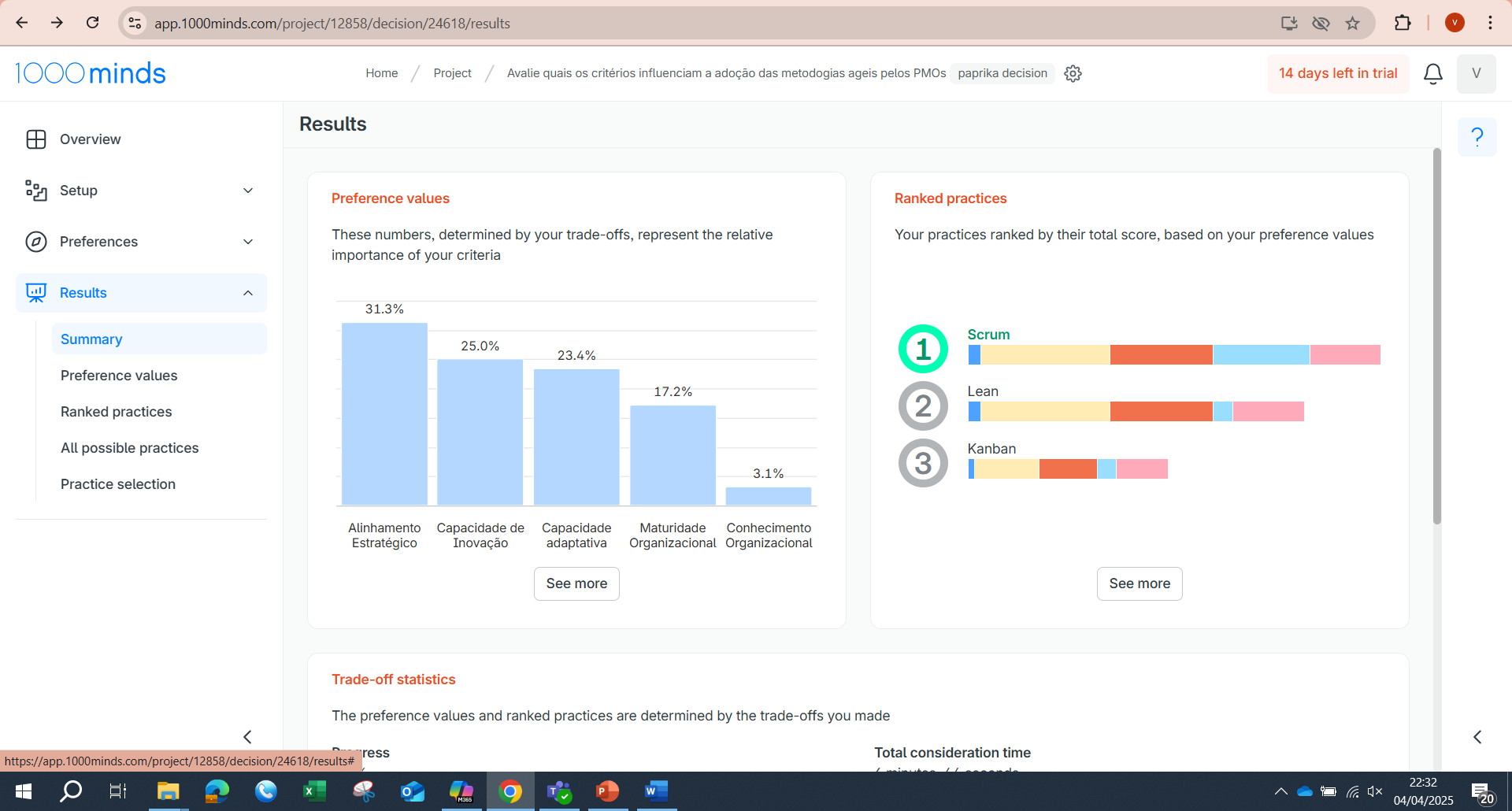 "A análise multicritério ajuda a identificar os fatores críticos para essa transição"  (Dolan & Iadarola, 2008).
Próximos passos
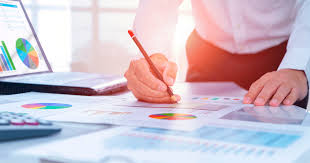 Jutificativa
Entender esta adoção das práticas ágeis pelos escritórios de projetos (PMOs) trará luz e alguma contribuição na formação dos gestores de projetos quanto ao campo de pesquisa dos aspectos de conhecimento, alinhamento estratégico e inovação.

A análise multicritério ajudará a identificar os fatores críticos e relevantes para essa transição
Pesquisa no site
https://survey.1000minds.com/24620/5xatybuynr
Pesquisa no site